Загрузка презентаций лекций и ссылок на видеолекции в электронный УМКД на сайт krasgmu.ru
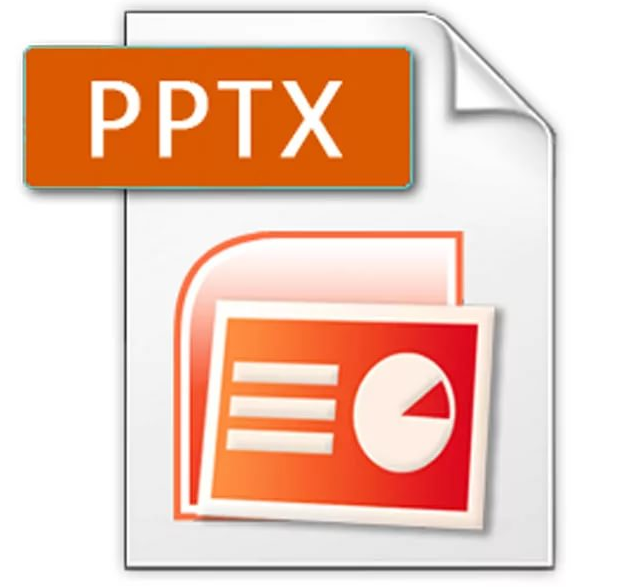 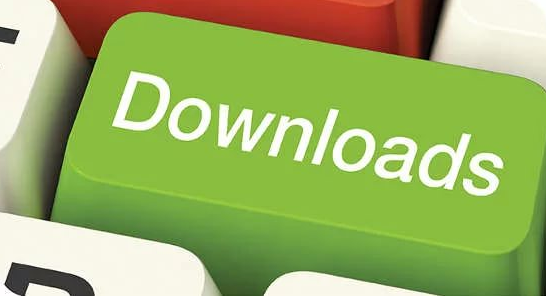 1
Внимание!
Перед загрузкой презентаций на сайт необходимо:
Сверить название лекции с тематическим планом лекций в рабочей программе дисциплины!
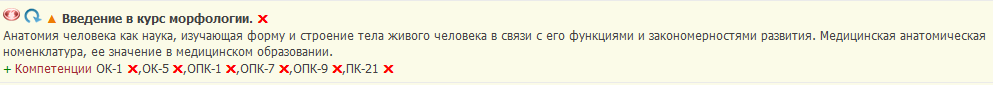 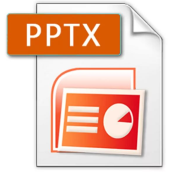 Введение в курс морфологии
2
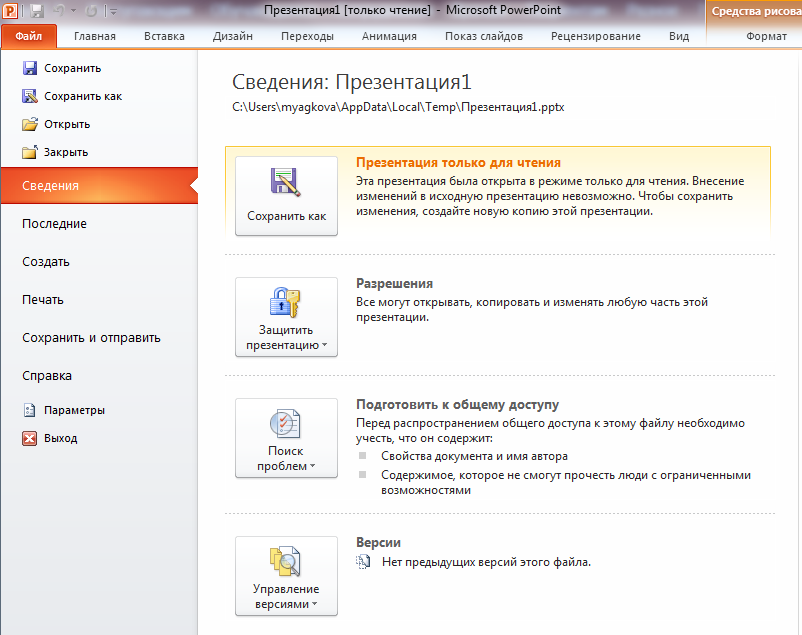 2
1
Внимание!
Рекомендации на слайдах 3 и 4 не дают полную защиту материалов, а позволяют ограничить доступ к их изменению и выполняются по желанию автора.
1. Откройте презентацию в PowerPoint и перейдите в закладку Файл, раздел Сведения, выбрав Презентация только для чтения.
3
2. Откройте презентацию в PowerPoint и перейдите в закладку Файл, Сохранить как. 
3. Выберите Тип файла PDF, затем сохранить.
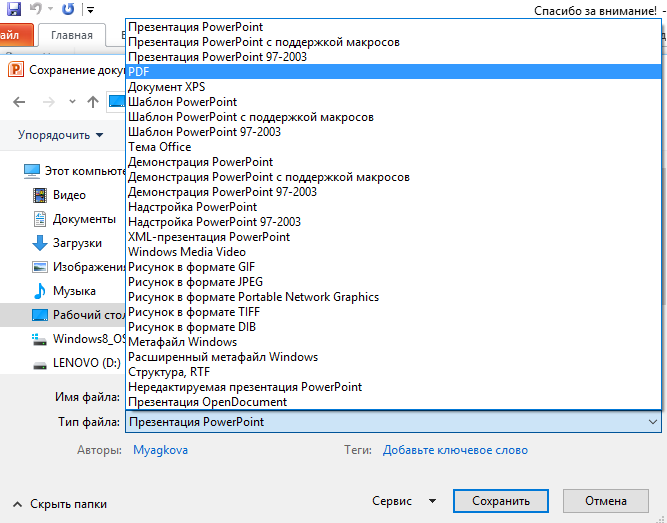 Внимание!
Для сохранения презентации в формате PDF на вашем компьютере должна быть установлена программа для чтения этого формата, например Acrobat Reader.
Для корректного отображения презентации в данном формате, убедитесь в отсутствии анимации слайдов с наложением изображений.
Данный формат не поддерживает видео и звук.
4
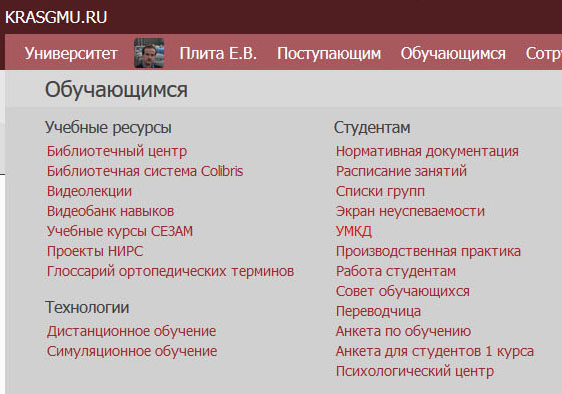 4. Зайдите на сайт КрасГМУ в раздел Обучающимся > УМКД
5
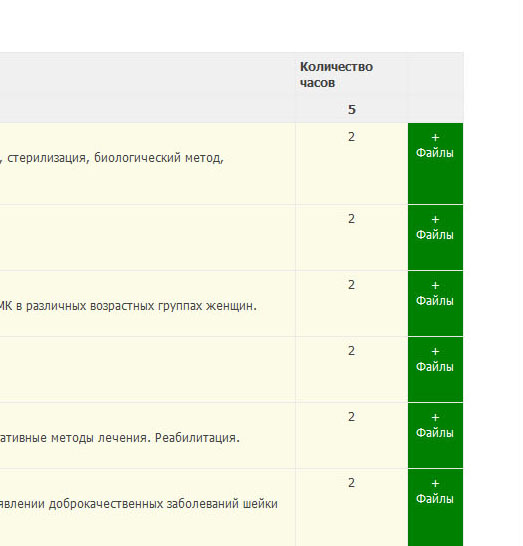 5. Выберите свою рабочую программу и перейдите в раздел 2.4 – Лекции. Перейдите к самому правому столбцу таблицы
6
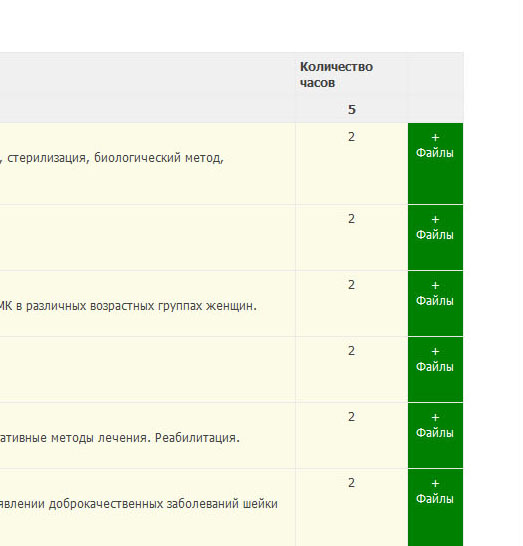 6. Нажмите на кнопку +Файл 
	и загрузите презентацию со своего компьютера
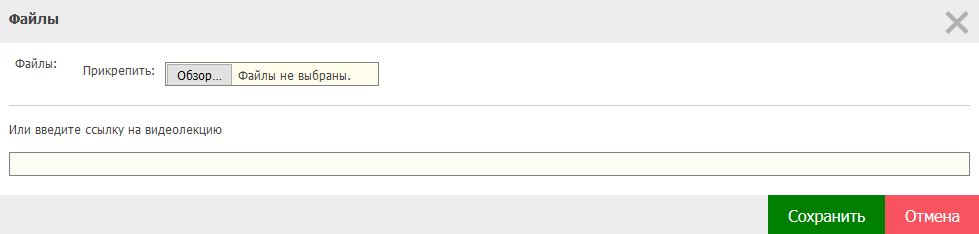 7
7. После загрузки в строке с выбранной лекцией отобразится количество прикрепленных файлов
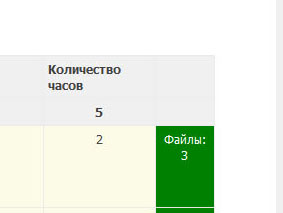 8
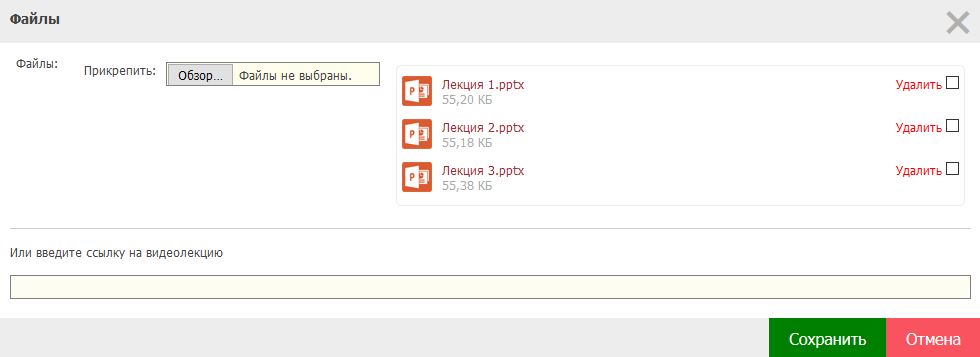 8. Нажав на кнопку Файлы, вы сможете скачать, заменить или удалить презентации.
9
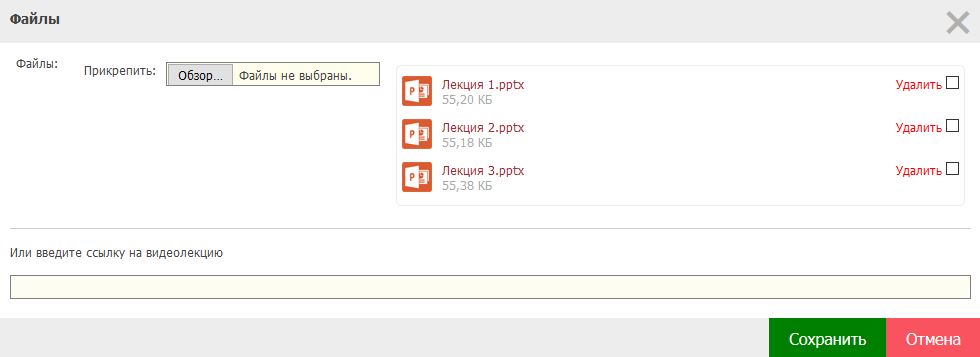 9. Чтобы заменить презентацию, через кнопку Обзор выберите новый файл и поставьте галочку Удалить напротив старого файла
10
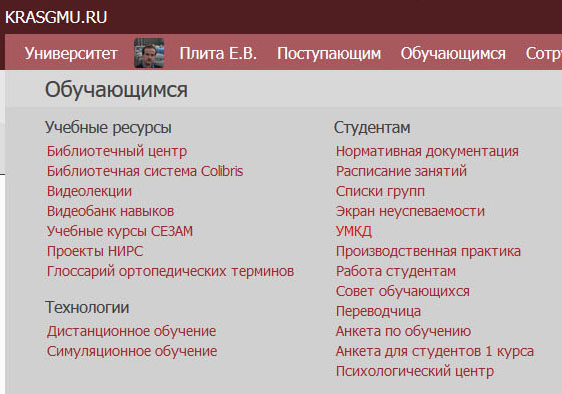 10. Также вы можете прикрепить ссылку на видеолекцию, размещенную в библиотеке Colibris.

Для этого в главном меню сайта выберите пункт Обучающимся -> Библиотечная система Colibris
11
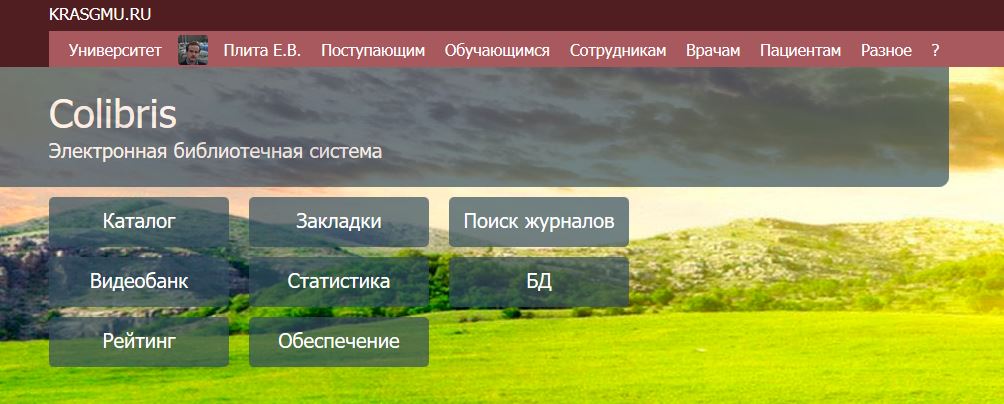 11. Выберите пункт Каталог
12
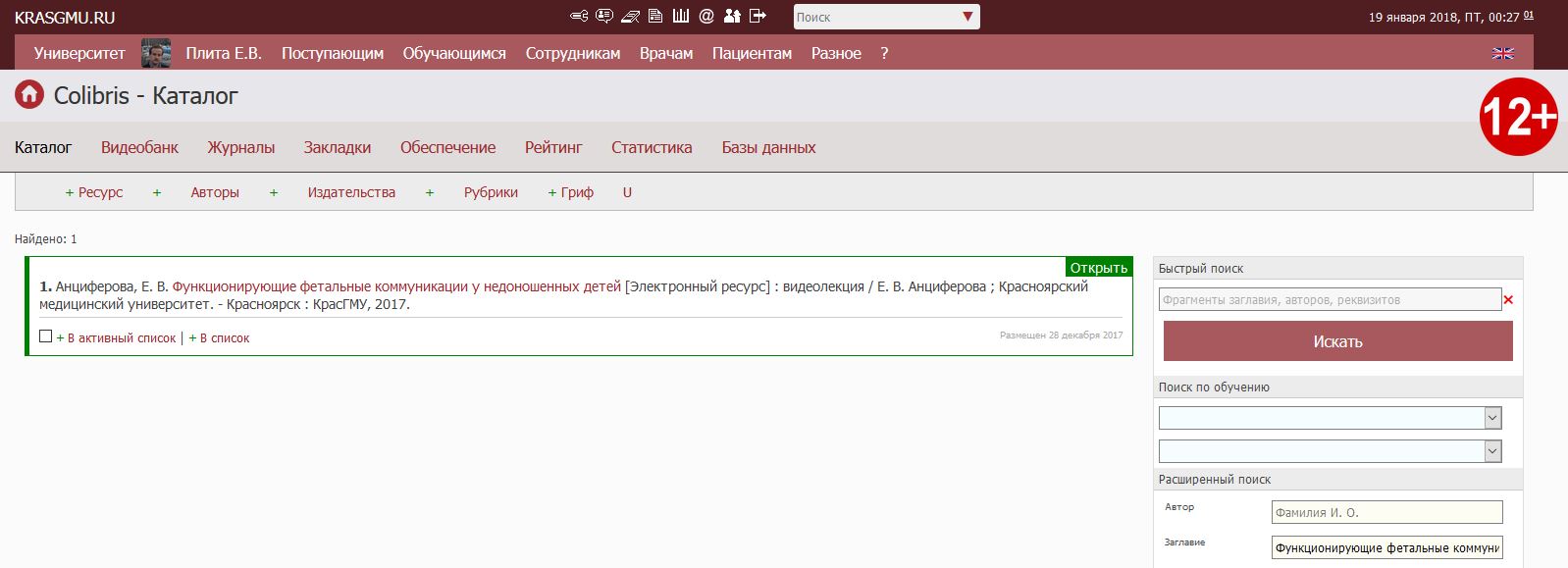 3
2
1с
12. Найдите нужную видеолекцию с помощью поиска на левой панели. Нажмите на ссылку, чтобы открыть библиотечную карточку.
13
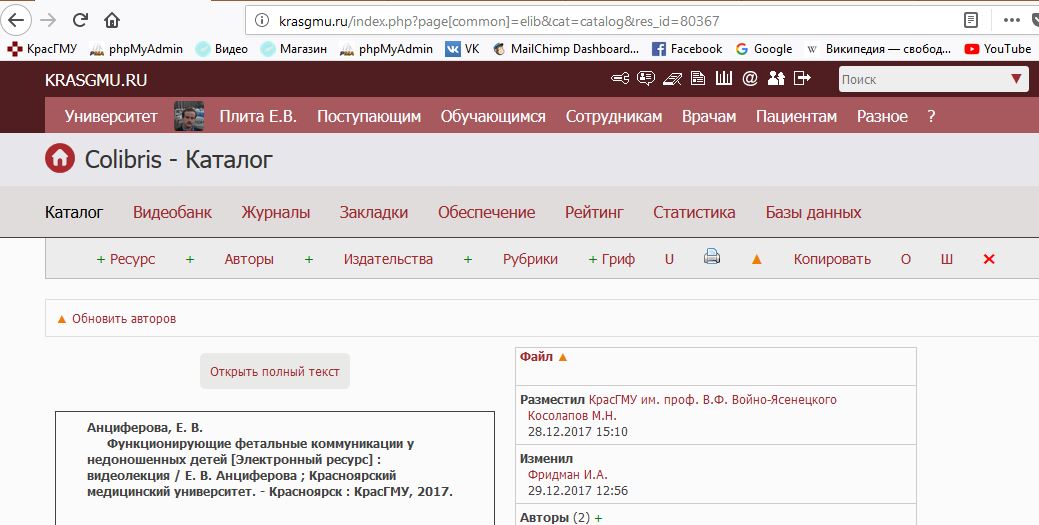 13. Скопируйте ссылку на карточку из адресной строки браузера.
14
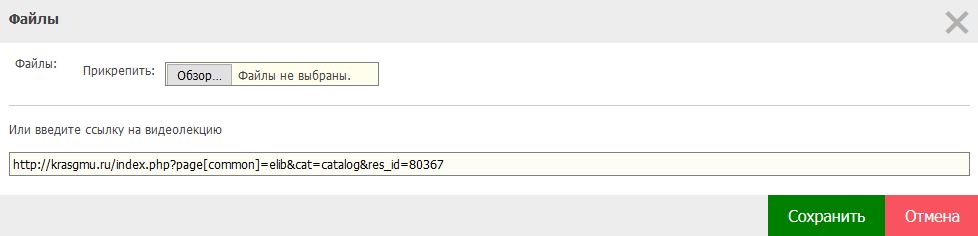 14. Вставьте ссылку в текстовое поле вместо файла и сохраните.
15